Scientific method steps
Experiment and variables
Review
Paul - Problem
Revere - Research and observation
Hates - Hypothesis
Tim and Moby (watch for the rest)
Brainpop scientific method
Experiment
The next step is to experiment which will test the hypothesis to determine how well it works or how accurate your inference was.

This helps you see if your hypothesis was accurate.
Designing an experiment can be tricky
In your ISN, write down the steps to making a bologna and cheese sandwich with mustard on bread.

This is called the procedure.  These are the steps you will follow during your experiment.
(explain detailed steps)
Results
As you witnessed.  It is very important to be careful as you layout the steps  (or procedure) in your experiment and the process you follow.
Variables
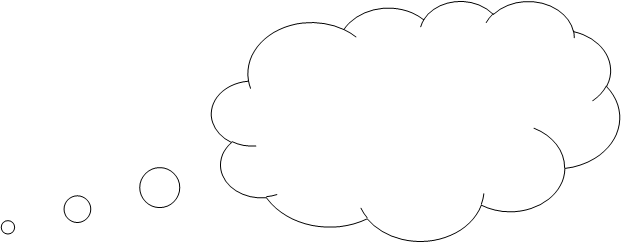 Variables are things that vary and change in the experiment
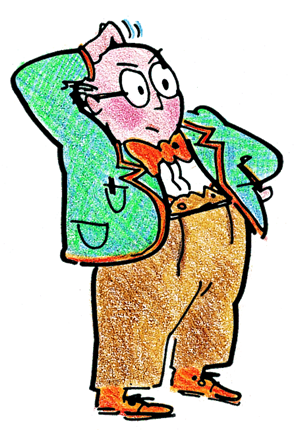 Variables
Variable - anything in an experiment that can change.

In any experiment there are 3 variables
Independent (input) things you pick
Dependent (outcome)
Control
Independent Variable
This is the thing you manipulate and cause to change in an experiment.  This is the thing that you decide.

Less water
Different color light
eating less chocolate
Detentions for not turning in homework
Independent Variable
Think about your hypothesis:  

If I _______, then _______ 
The beginning portion is the independent variable.
Independent Variable
There should only be one thing that you test at a time SO there should only be one thing you change. 

If you are testing the amount of water a plant has you should NOT also test the amount of sunlight it gets.
The story of Brad
}Let’s say that Brad has a pimple.  He wonders what will get rid of it.  He’s heard that putting toothpaste on the zit will get rid of it.  He’s also heard that lemon juice will get rid of it.  He decides to rub his face with lemon juice and toothpaste.  The next morning his pimple is gone.  But which thing cured him?  The toothpaste or the lemon juice?
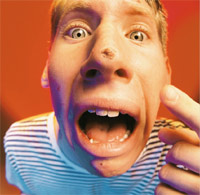 The answer
There is no way to know because there was more than one independent variable or thing that changed.

Lemon juice
Toothpaste
Another example
}Larry is wondering how different lotions will affect how much Spongebob and Patrick can lift.
}He changes (manipulates) the type of lotion that each person gets.
}Therefore, the independent variable in this example is the TYPE OF LOTION he puts on each.
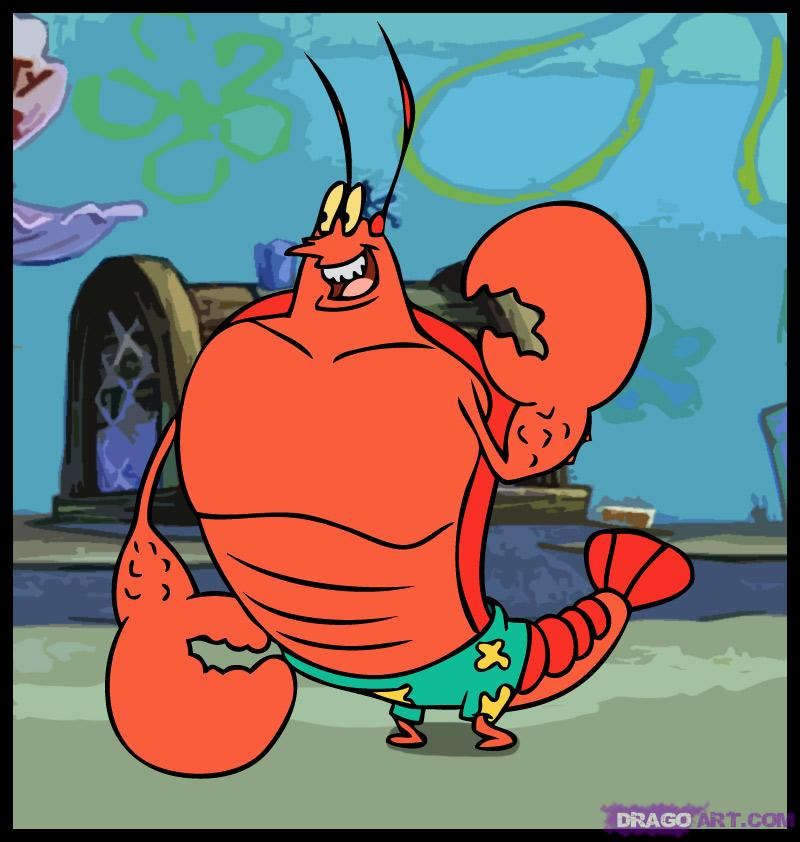 Definitions
Variable - anything in an experiment that can change

Independent Variable - What you manipulate (change on purpose) in an experiment

Dependent Variable - what happens in an experiment because of the independent variable (measure?)
Another example
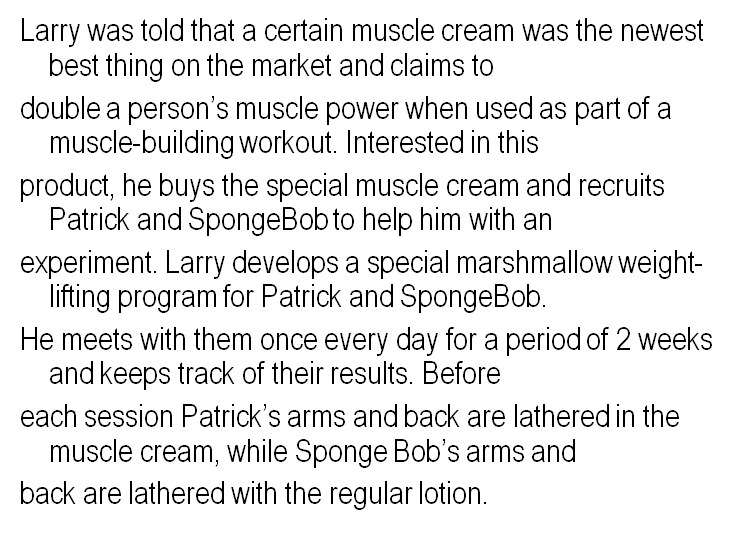 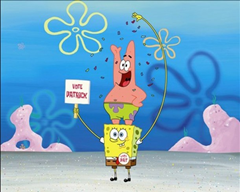 Remember
The dependent variable is the possible outcome of the experiment; the effect. It depends on what happens to other variables in the experiment. The dependent variable is basically the part that you are changing.
What is the dependent variable
Since Larry is looking to see if the cream has an effect on how much someone can lift, the dependent variable is the number of marshmallows that can be lifted by Spongebob and Patrick

The number of marshmallows each can lift depends on the type of lotion which is the independent variable
So...
Dependent Variable

“Depend on”

Independent variables
Movie to sum things up
independent and dependent variables
Another video about the whole process
Study Jams

(Scientific Method)